7.6 Systems of Linear Inequalities
p. 156-158
Students will graph a system of linear inequlities.
Vocabularyp. 156
Solution of a system of linear inequalities
System of linear inequalities
2 or more linear inequalities in the same variables form a system of linear inequalities.  Also called system of inequalities.
An ordered pair that is a solution of each inequality in the system.
Graphing a system of linear inequalities
p. 156
Step 1  		 the boundary lines of each inequality.  Use a 	 	   line if the inequality is < or > and a 		       line if the inequality is < or >.  
Step 2  		 the appropriate half-plane for each inequality.
Step 3  		   the solution of the system of inequalities as the intersection of the half-planes from Step 2.
Graph
dashed
solid
Shade
Identify
p. 157:  Example 1Graph a system of Two Linear Inequalities
Graph the system of linear inequalities.
y – x > -1		Inequality 1
x + 2y < 1		Inequality 2
Solution
Graph both inequalities in the same coordinate plane.  The graph of the system is the overlap, or 	             , of the two half-planes.
intersection
p. 157:  Example 2Graph a system of Three Linear Inequalities
Graph the system of  linear inequalities.
y > -3		Inequality 1
x < 2		Inequality 2
y < x + 1		Inequality 3
Solution
The graph of y > -3 is the half-plane          and 		 the 	 line 	.

The graph of x < 2 is the half plane to the 	         of the 	               line 	    .

The graph of y < x + 1 is the half-plane 	         the      	 line 	.

Finally, the graph of the system is the 	   , or           	             , of the three half-planes.
on
above
y = -3
solid
left
y = 2
dashed
below
dashed
y = x + 1
overlap
intersection
p. 157:  Example 3Write a System of Linear Inequalities
Write a system of inequalities that defines the shaded region at the right.

Solution 
The graph of one inequality is the half-plane to the left of 		.

The graph of the other inequality is the half-plane to the right of 	.

The shaded region of the graph is the vertical band that lies 	 the two vertical lines, 	 and 	    , but not the lines.

Answer  The system of linear inequalities below defines the shaded region.

				Inequality 1
 				Inequality 2
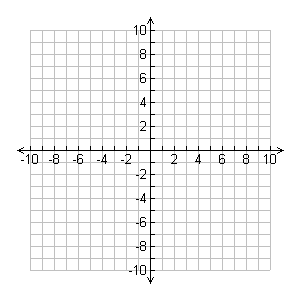 y = 2
y = -4
between
y = -4
y = 2
y < 2
y > -4
p. 158:	Checkpoint
Complete the following Exercises
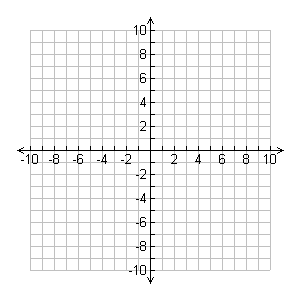 Graph the system of linear inequalities.
	y < 2x + 2
	y > -1/2x - 2
p. 158:	Checkpoint
Complete the following Exercises
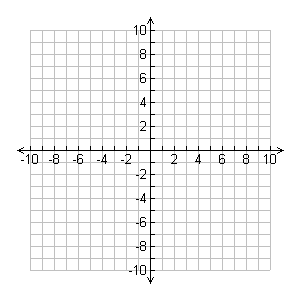 2.  Write a system of linear inequalities that defines the shaded region.